DIVI-Intensivregister
Mit Stand 06.07.2022 werden 1.059 COVID-19-Patient*innen auf Intensivstationen (der ca. 1.300 Akutkrankenhäuser) behandelt. 
Weiterhin Anstieg der COVID-ITS-Belegung
ITS-COVID-Neuaufnahmen mit +938 in den letzten 7 Tagen
Neuaufnahmen auf die ITS  (pro Tag)
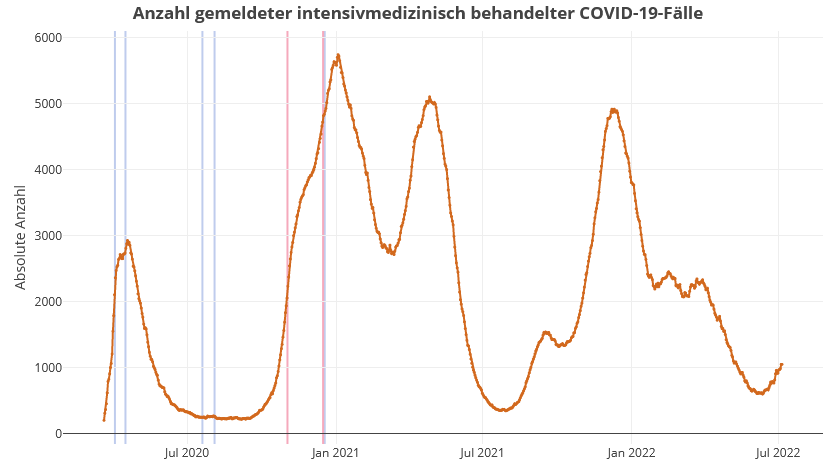 Lock-Down
Lock-Down
5.762
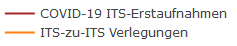 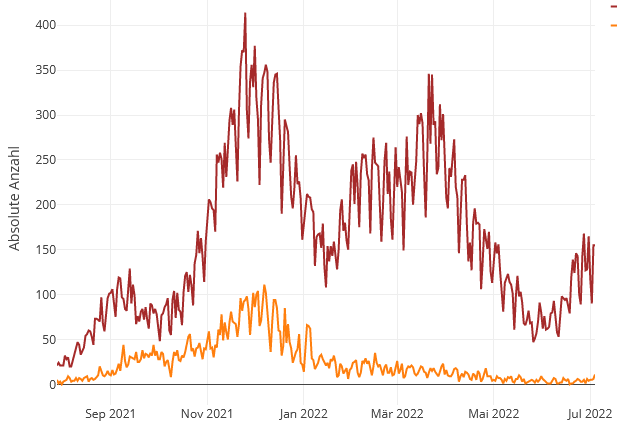 1.059
1
[Speaker Notes: Vorwoche Belegung: : 980 (am 29.06)->  Weitere Zunahme der ITS-Belegung
Vorwoche Aufnahmen: 906 (29.06.) -> (weniger stark) steigende Zunahme der Neuaufnahmen 7-Tage-Anzahl
Weiterhin Anstieg der verstorbenen ITS-Patient Innen zu verzeichnen]
Anteil der COVID-19-Patient*innen an der Gesamtzahl betreibbarer ITS-Betten (letzte 8 Wochen)
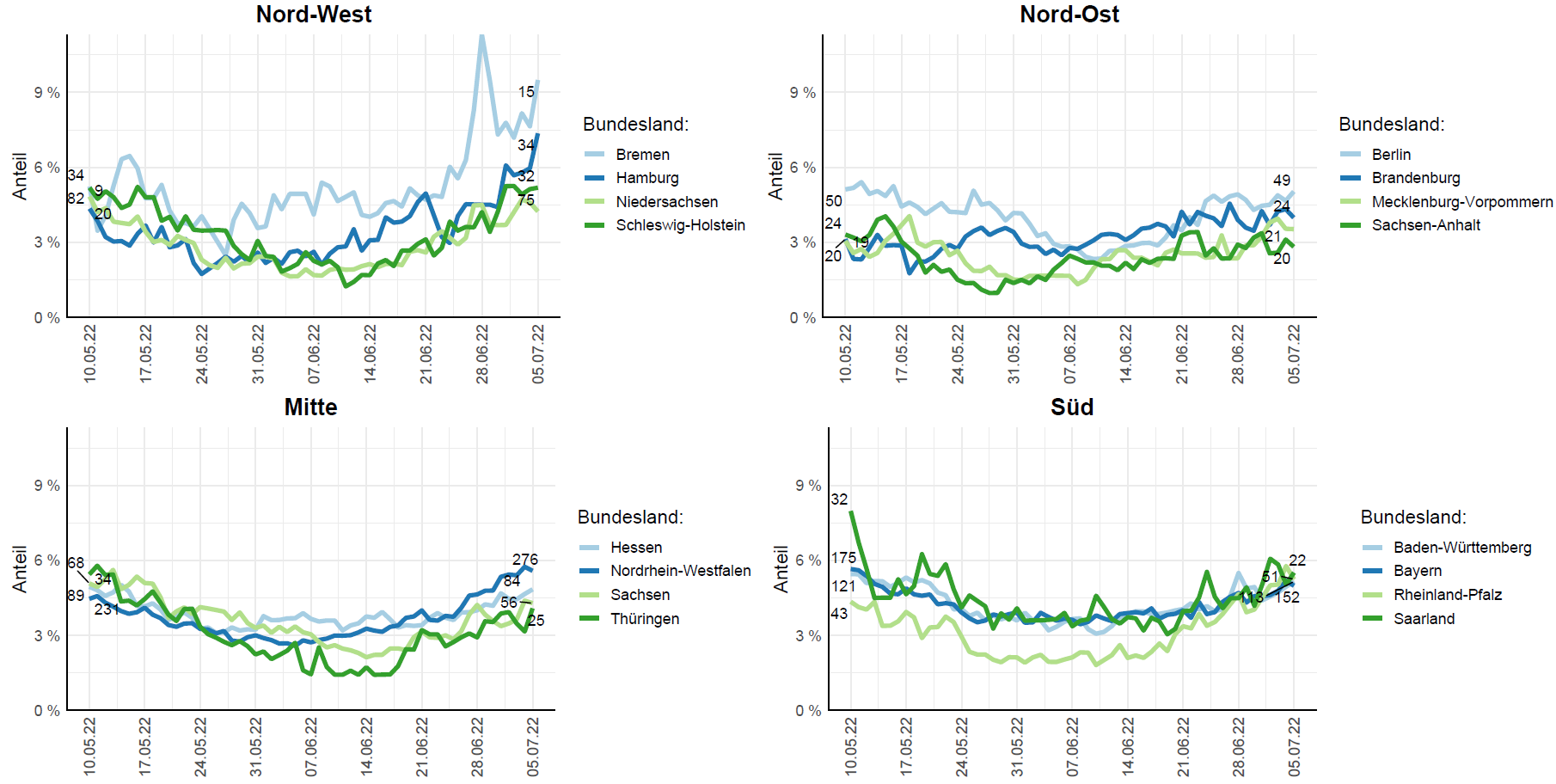 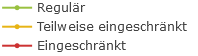 Einschätzung Betriebssituation
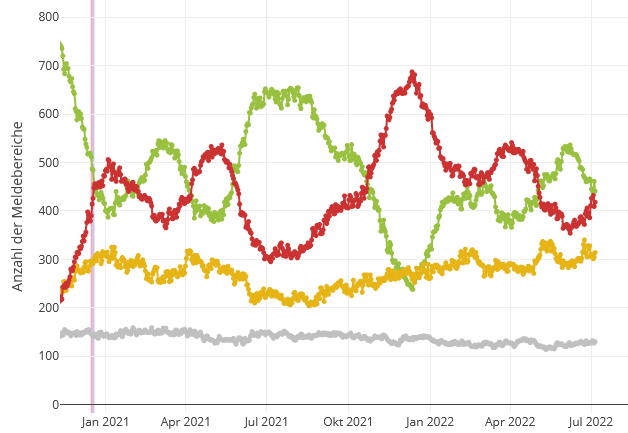 Behandlungsbelegung COVID-19 nach Schweregrad
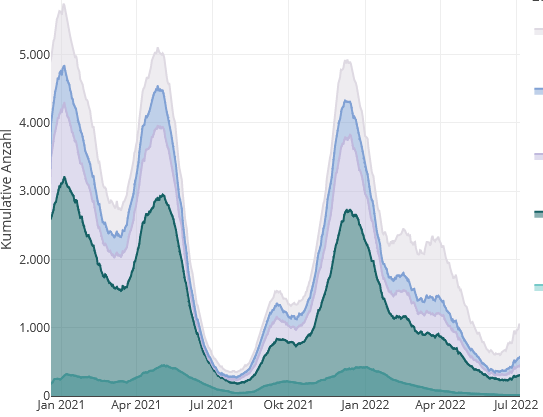 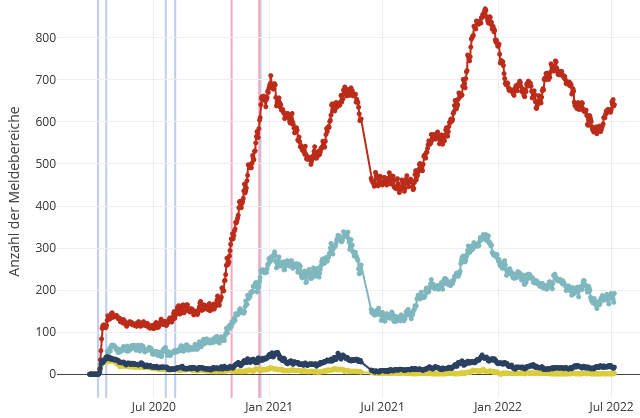 Gründe der Betriebs-einschränkung
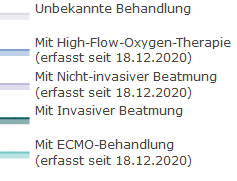 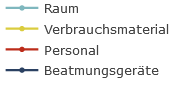 (absolute Anzahlen)
(zoom):
Altersgruppen Entwicklung  (absolut)
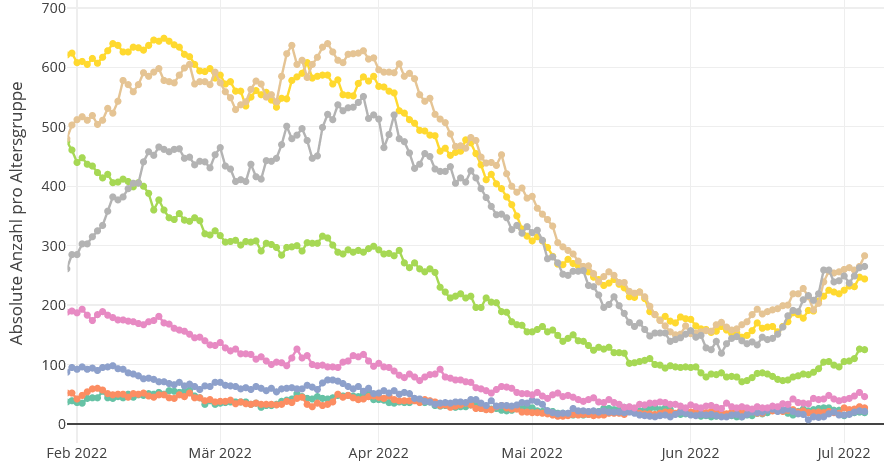 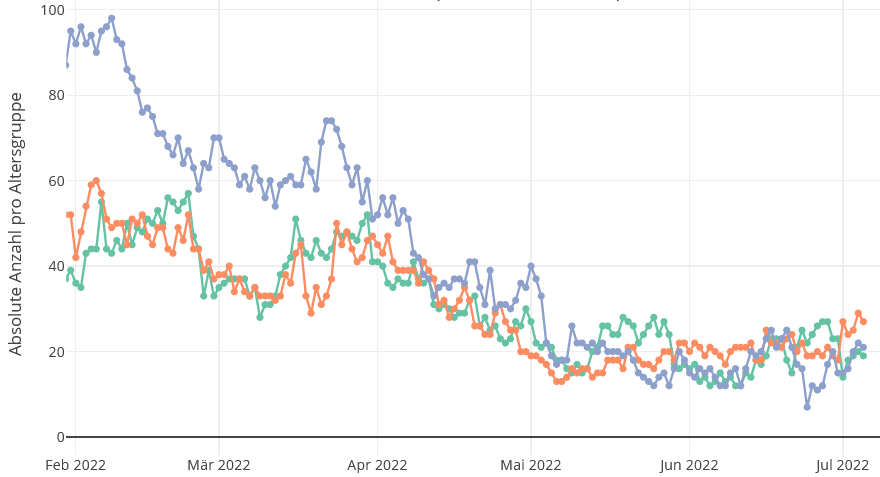 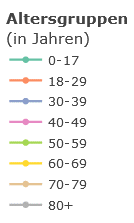 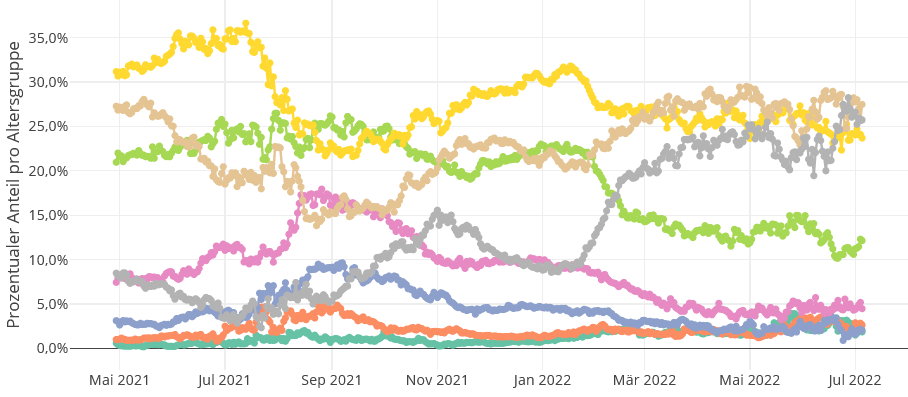 (prozentuale Anzahlen)
Altersgruppen Entwicklung  (prozentual)
[Speaker Notes: 76% > 60 Jahre aktuelle Belegung.]
SPoCK: Prognosen intensivpflichtiger COVID-19-Patient*innen
Deutschland
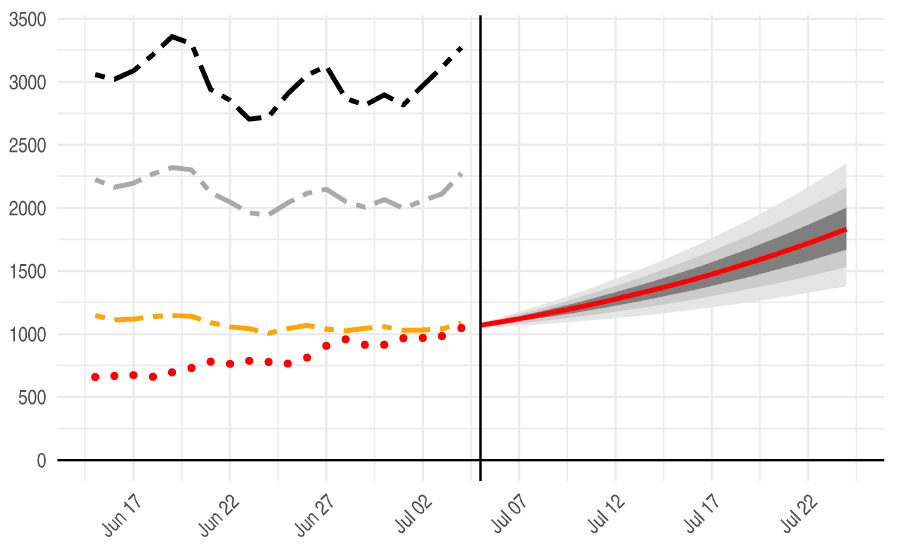 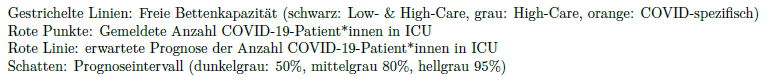 Länder (nach Kleeblättern) mit Kapazitäts-Prognosen:
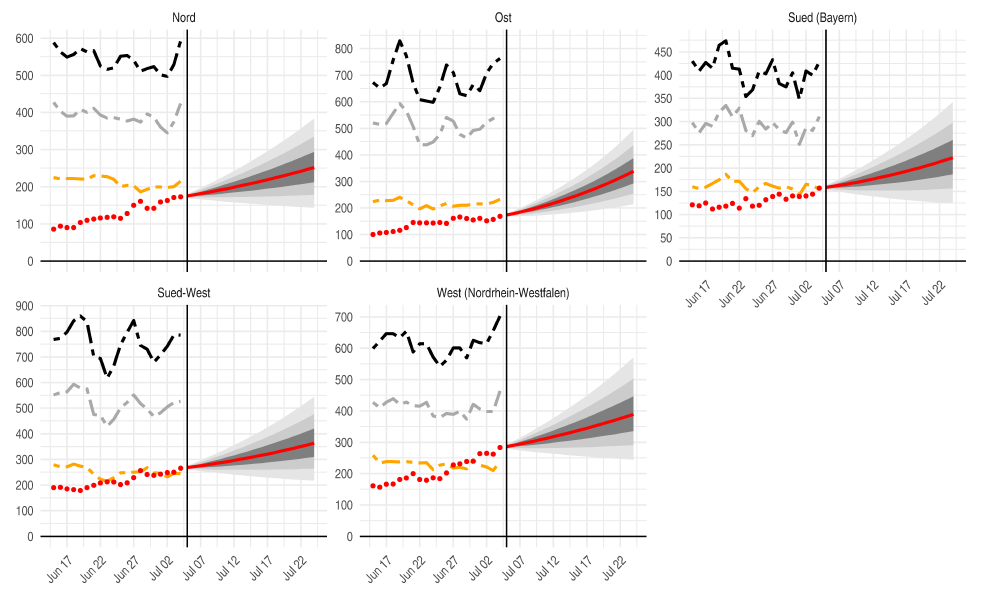 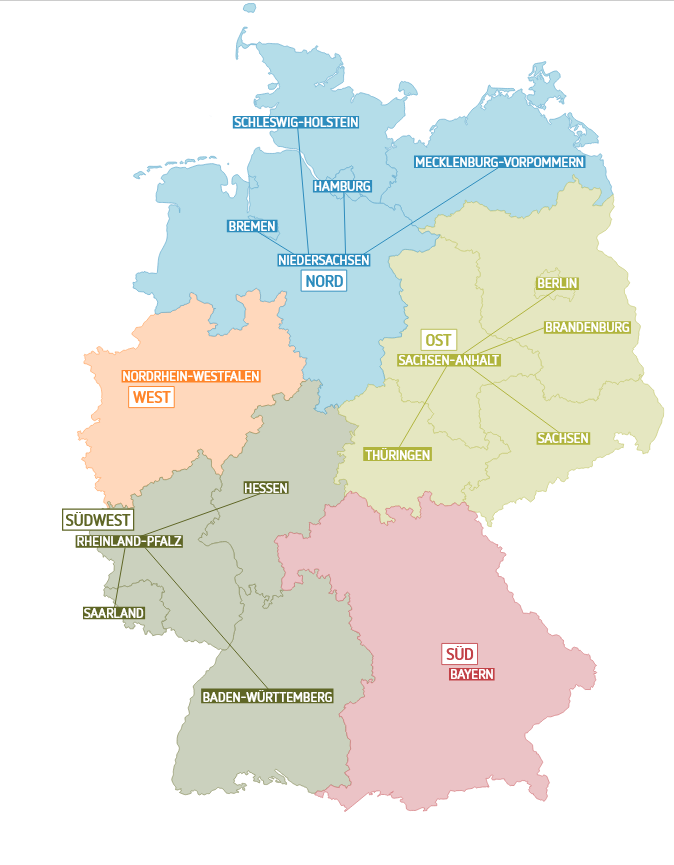 Kleeblatt Zuordnungen
[Speaker Notes: Prognosen für die nächsten 20 Tage!Hierbei ist zu beachten, dass dies die Trends anzeigt wenn der jetzige Zustand und Trend sich fortsetzt (sprich keine neuen Maßnahmen oder andere Effekte die nächsten Tage einsetzen).  Verlässlich sind also va eher die nächsten 10 (!) Tage der Prognose.]